Pellegrinaggio a Somasca, 2.6.1986, P. Mereghetti Mario
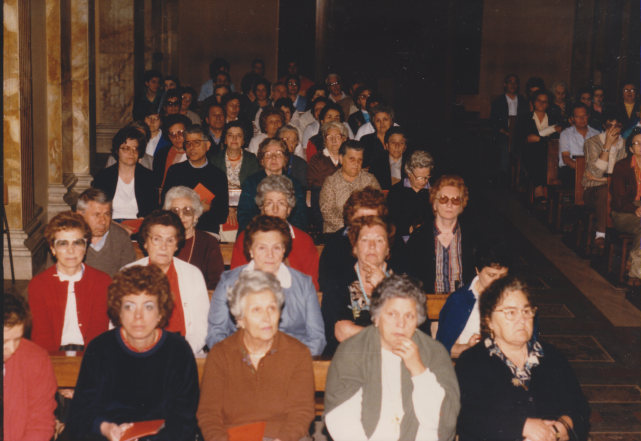 Pellegrinaggio a Somasca, 2.6.1986